Представление профессиональной педагогической деятельности
 учителя математики высшей квалификационной категорииМБОУ «Лицей» города ЛесосибирскаМазярчук Любови Владимировны
Цель моей педагогической деятельности
-Создание условий для обеспечения качественного образования учащихся с учетом их потребностей, индивидуальных особенностей;
-повышение мотивации к самообразованию;
- развитие творческого потенциала;
-сохранение жизни и здоровья детей
Цель реализую через следующие задачи
-формирование навыков у детей умственного труда: планирования своей работы, поиска рациональных путей ее выполнения, критической оценки результатов своей деятельности, развития творческого и прикладного мышления;
-индивидуализация и дифференциация образовательного процесса, организация учебной деятельности учащихся, использование информационных технологий, интеграция содержания математики с другими областями знаний;
-совершенствование деятельности по сохранению и укреплению здоровья  детей
Достижения учащихся за 2018-2022 уч. годы
Транслирование опыта (выступления)
«Дискуссия и её  роль  на уроках финансовой грамотности при решении практических задач» (рабочая городская группа по финансовой деятельности)
«Эффективные формы организации интеллектуальной деятельности учащихся в изучении финансовойграмотности» (городской форум)
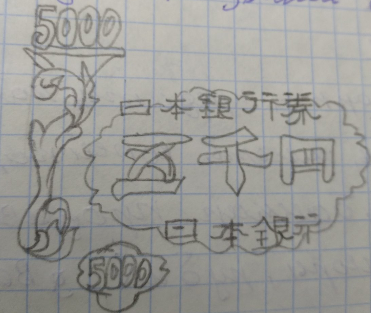 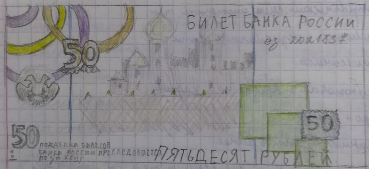 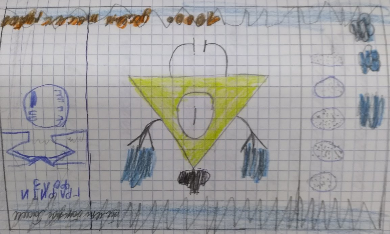 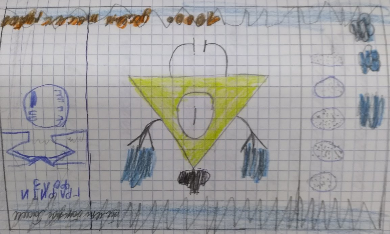 Задача. Летом  семья решила сделать ремонт в квартире  -  поменять окна во всех комнатах. Всего в квартире 2 больших и 2 средних окна. В городе имеются две фирмы по установке окон "Сибирские окна"  и "Всё для вас" . Подбери  самый бюджетный вариант установки всех окон, используя услуги обеих фирм. Запиши решение.
Транслирование опыта (печатные работы)
-  «Современные образовательные технологии: Практика формирования функциональной грамотности учащихся в условиях реализации новых предметных  концепций»   http://www.mimc.org.ru/deyatelnost/mms/publikaczii/municzipalnye-sborniki/ ;
- в течение 16 лет, ежегодно, мои работы печатаются  в сборниках Фестиваля педагогических идей «Открытый урок»: 
2022 год « Эффективные формы организации интеллектуальной деятельности учащихся в изучении финансовой грамотности», https://urok.1sept.ru/articles/691033;
2021год «Дискуссия и её роль на уроках финансовой грамотности при решении практических задач», https://urok.1sept.ru/articles/679415,
2019год «Методические рекомендации к заданию с развёрнутым ответом по учебному предмету «математика», https://urok.1sept.ru/articles/672839;
- на сайте городского методического объединения учителей математики  (http://momathlesoseb. ru) и многие другие.
Сведения о повышении квалификации
-Совершенствование компетенций учителя математики в соответствии с требованиями профстандарта и ФГОС (удостоверение о повышении квалификации регистрационный номер у2018003272, «Актион-МЦФЭР»,140ч, г. Москва, 2018);
-Обучение детей с ОВЗ и  детей-инвалидов по ФГОС основного общего и среднего общего образования (удостоверение о повышении квалификации регистрационный номер у2020022785, «Актион-МЦФЭР»,72ч, г. Москва, 2020);
-Цифровая образовательная среда: новые инструменты педагога (ККИПК , 40 часов, 2020);
-Особенности  заданий, направленных на формирование математической грамотности. Модуль1 (регистрационный номер 93647/уд, ККИПК, 30ч, 2021);
-Теоретические основы оказания первой помощи пострадавшим (удостоверение о повышении квалификации регистрационный номер у2019008187, «Актион-МЦФЭР»,16ч, г. Москва, 2019);
-Основы здорового питания для школьников (сертификат, 15ч, г. Новосибирск,2021);
-Федеральный государственный образовательный стандарт основного общего образования в соответствии с приказом Минпросвещения России «287 от 31 мая 2021года (удостоверение о повышении квалификации 520-1883595, 44ч, г. Саратов,2021);
-Основы обеспечения информационной безопасности детей (удостоверение о повышении квалификации 463-1883595, 36ч, г. Саратов,2021);
-Интерактивные форматы в финансовом воспитании школьников 5-8 классов (сертификат, образовательные проекты ПАКК,20ч, г. Москва,2020);
-Обеспечение санитарно-эпидемиологических требований к образовательным организациям согласно СП 2.4.3648-20 (удостоверение о повышении квалификации 481-1883595, 36ч, г. Саратов,2021);
-Профилактика гриппа и острых респираторных вирусных инфекций, в том числе новой коронавирусной инфекции (СОVID-19) (удостоверение о повышении квалификации 480-1883595, 36ч, г. Саратов,2021).
Награды, грамоты
-Почетная грамота Министерства образования и науки Российской Федерации (2008г);
-Почетная грамота отдела образования г. Лесосибирска (2019г);
    -Почетная грамота  главы города Лесосибирска за добросовестный труд, высокий профессионализм, ответственное отношение к работе (2021г);
    -Благодарность за подготовку учащихся к заключительному туру Всероссийской онлайн-олимпиады по финансовой грамотности 2019-2020 учебного года (ОСЗ-Б 0359773, г.Москва,2019);
   -Сертификат за проведение лекции для учащихся школ города «Функции и их свойства (задание 23 ОГЭ), МБУ МИМЦ г.Лесосибирск,2019;
   -Сертификат участника  ⅠⅠⅠ Регионального конкурса методических разработок образовательных организаций Красноярского края по учебному курсу «Основы финансовой грамотности» (Красноярский край -2020);
   -Благодарственное письмо от Платформы Учи.ру за успешное выступление учеников на всероссийской онлайн-олимпиаде (2021).